Introduction to Companies act 2013
Anjani Antony
Assistant Professor
Department of Commerce
St. Mary’s College, Thrissur
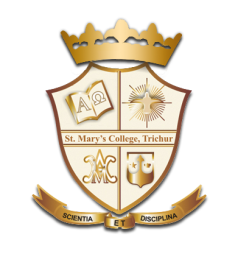 Company
Company is derived from the words, com which means together and the word panies which means bread.
A company is thus an association of persons who took their meals together.
An association of persons formed for some common purpose.
It is an incorporated association.
Artificial person created by law.
Corporate regulations: Anjani Antony, St’ Marys college
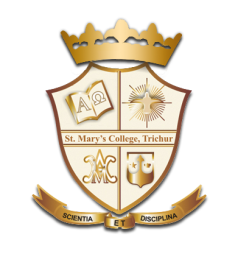 Characteristics of a company
Voluntary association
Separate legal entity
Perpetual succession
Limited liability
Transferability of shares
Artifical legal person
Common seal
Capacity to sue and be used
Large amount of capital
Winding up
Corporate regulations: Anjani Antony, St’ Marys college
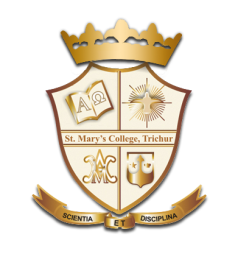 Kinds of company
On the basis of incorporation
Chartered companies
Form of the company could be formed by the crown.
b) Statutory companies
A company formed under a special statute or act passed by the parliament or legislature is known as statutory company.
c) Registered company
Companies formed under the companies act 2013 or some earlier companies act.
Corporate regulations: Anjani Antony, St’ Marys college
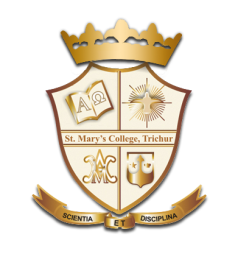 On the basis of Liability
Companies limited by shares
Companies limited by gurantee
Unlimited company
On the basis of number of members
Private company
Public company
One person company
On the basis of ownership
a) Government companies
b) Non government companies
Corporate regulations: Anjani Antony, St’ Marys college
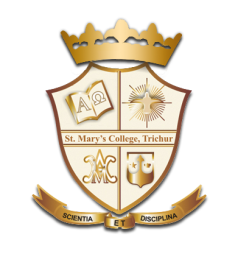 On the basis of control
Holding company
Subsidiary company
On the basis of Nationality
National companies
Foreign companies
Corporate regulations: Anjani Antony, St’ Marys college
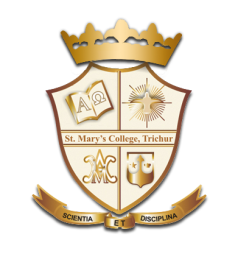 Other forms of companies
Small company
Defunct companies
Dormant company
Listed company
Associate company
Producer company
Nidhis
Association not for profit
Corporate regulations: Anjani Antony, St’ Marys college
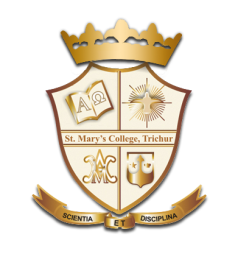 Differences between a private company and a public company
Number of members
Public invitation of capital
Transferability of shares
Number of directors
Prospectus
Minimum subscription
Provision for entrenchment in articles
Quorum of meetings
Managerial remuneration
Special privileges
Use of ‘Limited word’
Corporate regulations: Anjani Antony, St’ Marys college
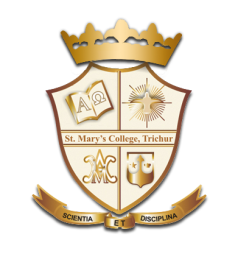 Salient features of the act,2013
One person company
Corporate social responsibility
National company law tribunal
Class action suits
Cross border mergers
Prohibition of insider trading and forward dealings
Strict rules for auditors
Financial years
Number of members
Entrenchment provisions in articles
Duties of directors defined
Composition of board
Notice and participation in board meeting
Corporate regulations: Anjani Antony, St’ Marys college